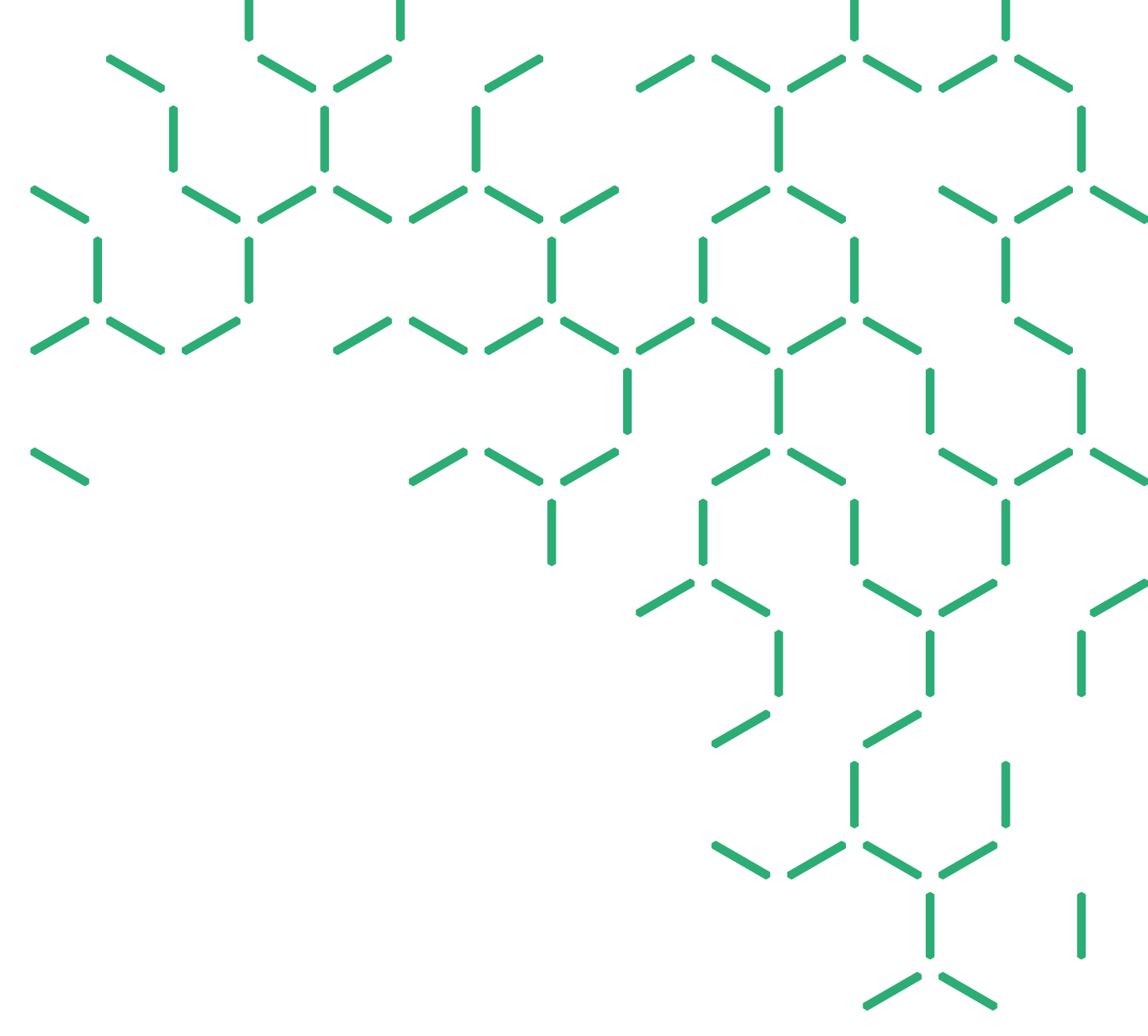 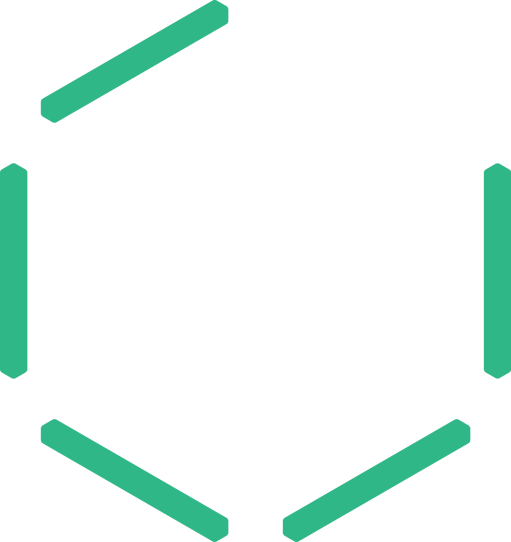 Computational Social Choice 
as a Source of (Hard) Computational Problems
Nicholas Mattei | Senior Researcher
DATA 61 and UNSW
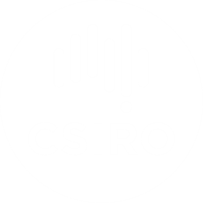 www.csiro.au
Computational Social Choice as a Source of (Hard) Computational Problems
Nicholas Mattei
NICTA and UNSW
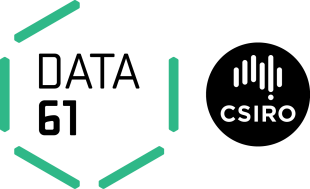 Computational Social Choice as a Source of (Hard) Computational Problems
Nicholas Mattei
Data 61 and UNSW
What This Talk IS About.
A personal high level view of ADT and ComSoc.

Some problems that are hard (computationally) are easy (practically).  
Explore and exploit this trade space!

Some problems that are easy (computationally) are rare (practically).
Focus on those that are common!

Data and experiment are fundamental for interesting theory and demonstrating impact.
Nicholas Mattei
Data 61 and UNSW
What This Talk Isn’t About
All aspects being covered at ADT including:
Multi-Criteria and General Optimization

All the different types of voting and domain restrictions.

Argumentation Frameworks

Learning and Decision Theory (kinda…)
Nicholas Mattei
Data 61 and UNSW
Social Choice
Agents with preferences and constraints over items …

1. Pick one or more of them as winner(s) for the entire group 
	      OR....
2. Assign items to the agents in the group.

Subject to a number of exogenous goals, axioms, metrics, and/or constraints.
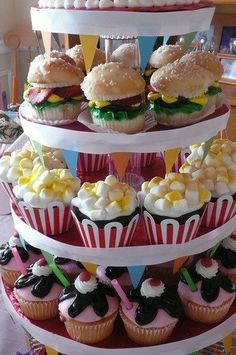 Nicholas Mattei
Data 61 and UNSW
[Speaker Notes: Convert this to peer selection and/or cost sharing.]
So What Are Constraints?
A constraint is a requirement.  
Constraints limits the feasible space to a set of points where all constraints are satisfied.
Basic Computational Paradigm:
Set of Variables {X1 … Xn} and domains {D1 … Dn}.
Set of Constraints C(X1, X2) - a relation over D1 X D2.
Find an assignment to {X1 … Xn} that is consistent.

Common in many applications:
Scheduling, time-tabling, routing, manufacturing…
Nicholas Mattei
Data 61 and UNSW
So What Are Preferences?
A preference is a relation over the domain.
Set of Variables {X1 … Xn} and domains {D1 … Dn}.
A preference is a relationship over the elements of Di. 
Refine under constrained problems that admits many solutions.
Conditional
If we have two pizzas, I prefer a sausage and a bacon pizza, otherwise I prefer an extra cheese pizza.
Quantitative v. Qualitative
0.4 for sausage, 0.5 for bacon.
Sausage pizzas > bacon pizzas.
Positive
I like peperoni on my pizza.
Negative
I don’t like anchovies.
Unconditional
I prefer cheese.
Nicholas Mattei
Data 61 and UNSW
Group Decisions
Technology enables larger and and more diverse sets of agents.

More conflict, more settings, more heterogeneity…

Lots of interesting domains!
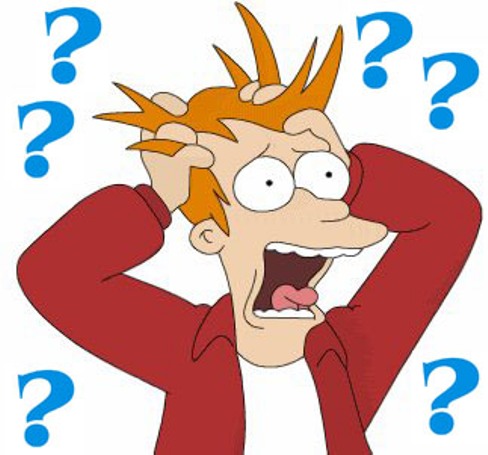 Nicholas Mattei
NICTA and UNSW
Voting and Ranking Systems
Voting has been used for thousands of years - many different elections systems which have been developed.
Used to select one or more alternatives that a group must share.

Peer Ranking Systems are the social choice setting where the set of agents and the set of choices is the same.
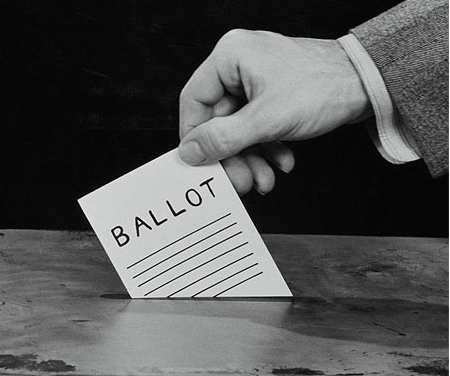 Nicholas Mattei
NICTA and UNSW
Markets and Mechanisms
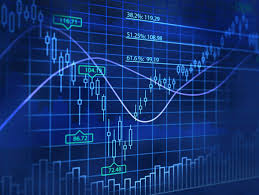 Bidding, Auctions and Markets are other mechanisms used to aggregate the preferences of a collection of agents for an item or sets of items.
Usually require a central agent to collect the bids, announce a winner, collect the final price and in some cases, return value to the losing agents.
Nicholas Mattei
NICTA and UNSW
Matching and Assignment
Assign items from a finite set to the members of another set.
Kidneys for transplant.
Runways to airplanes.

Many axes to consider.
Divisible v. Indivisible Goods
Centralized v. Decentralized
Deterministic v. Random
Efficiency v. Fairness
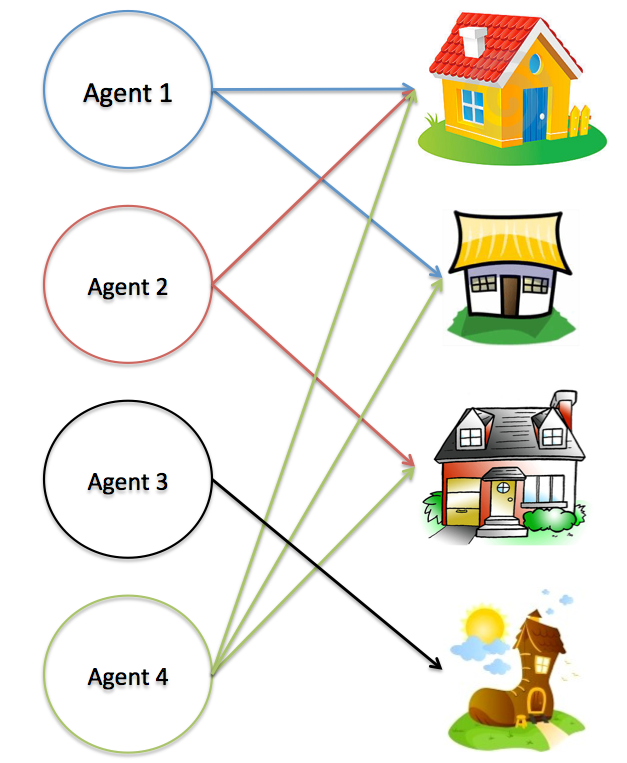 Nicholas Mattei
NICTA and UNSW
Cake Cutting
Given a divisible, heterogeneous resource (such as a cake) how do we divide portions among agents? 
Use to allocate land, spectra, water access…
Many similar considerations:
Proportionality, fairness, no disposal, no crumbs…
Complementarities and other issues in preference.
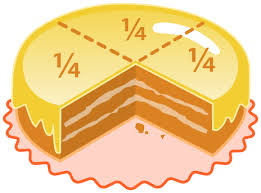 Nicholas Mattei
NICTA and UNSW
Judgment Aggregation and Belief Merging
Judgment Aggregation: Groups may need to aggregate judgments on interconnected propositions into a collective judgment.
Belief Merging: Groups may need to merging a set of individual beliefs or observations into a collective one.
Sounds close to LPNMR…
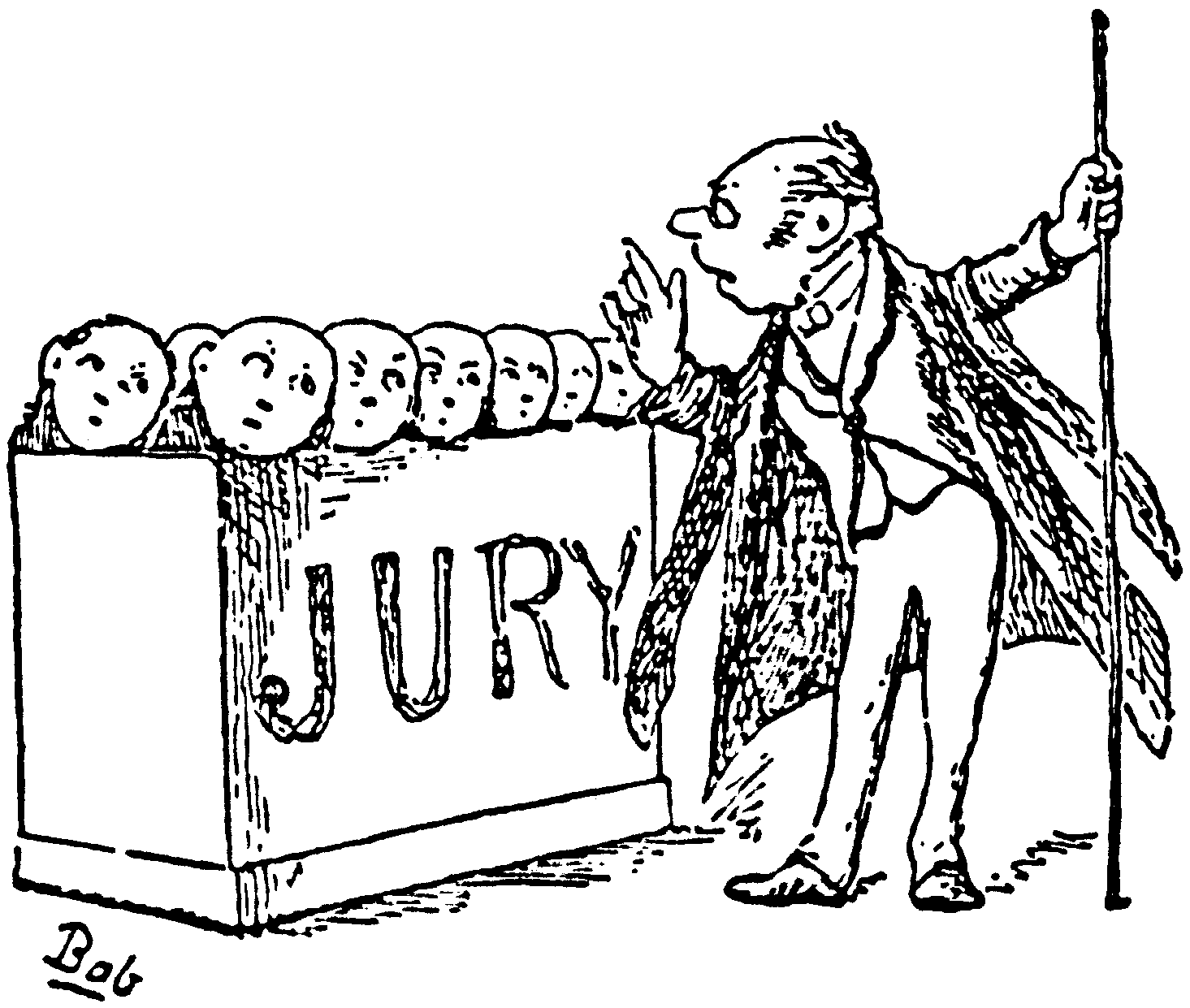 Nicholas Mattei
NICTA and UNSW
ADT and ComSoc
Algorithmic Decision Theory
&
Computational Social Choice
Economics & Psychology
Game Theory
Social Choice
Mechanism Design
Decision Theory
Computer Science
Complexity Theory
Artificial Intelligence
Optimization
Overview Article: Vincent Conitzer. Making Decisions Based on the Preferences
of Multiple Agents. Communications of the ACM (CACM), 2010
Nicholas Mattei
Data 61 and UNSW
[Speaker Notes: Areas that we are dealing with]
The “Useful Arts”…
Engineering (n):

The application of: mathematics, empirical evidence (experimental data) and scientific, economic, social, and practical knowledge in order to invent, design, build, maintain, research, and improve structures, machines, devices, systems, materials, and processes.
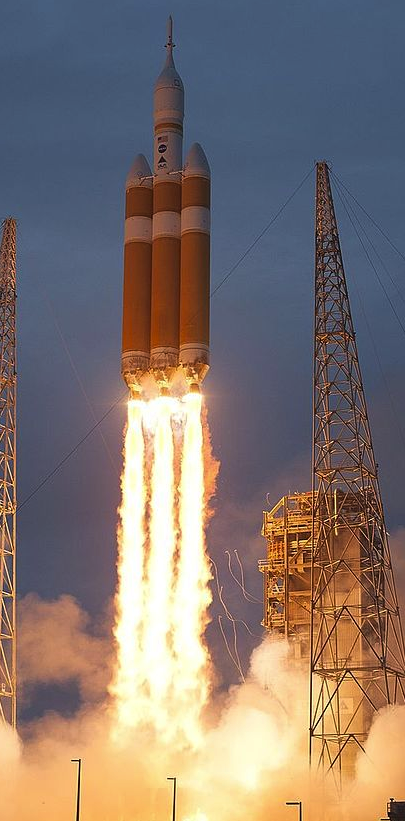 Nicholas Mattei
Data 61 and UNSW
[Speaker Notes: An enginnering mindset – make things]
ADT and ComSoc
Algorithmic Decision Theory
&
Computational Social Choice
Economics & Psychology
Game Theory
Social Choice
Mechanism Design
Decision Theory
Computer Science
Complexity Theory
Artificial Intelligence
Optimization
And…
Data
Learning
And…
Behavioral 
Experimental
Overview Article: Vincent Conitzer. Making Decisions Based on the Preferences
of Multiple Agents. Communications of the ACM (CACM), 2010
Nicholas Mattei
Data 61 and UNSW
[Speaker Notes: Areas that we are dealing with]
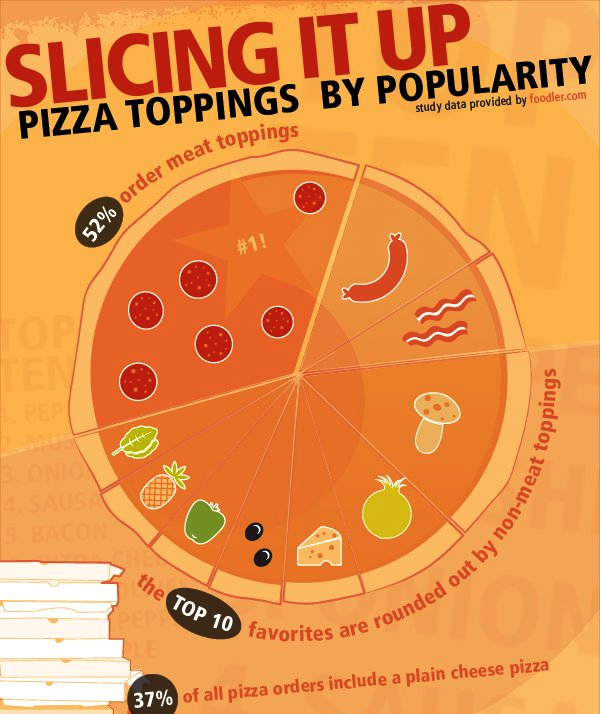 Nicholas Mattei
NICTA and UNSW
[Speaker Notes: Most popular pizza toppings – big pizza.]
Complete Strict Orders
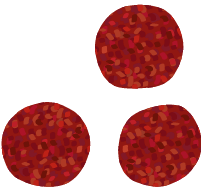 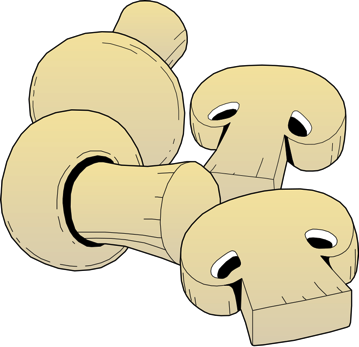 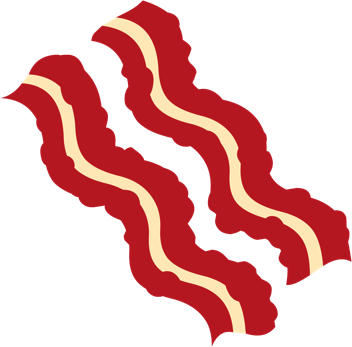 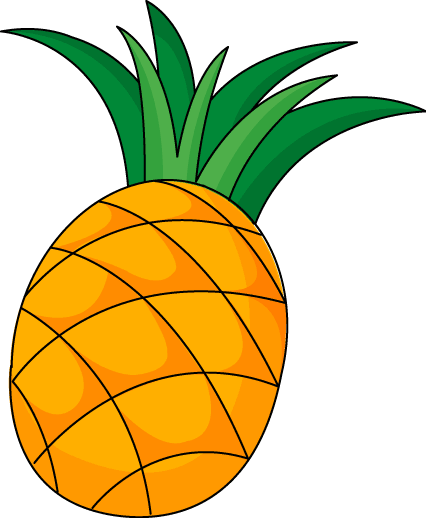 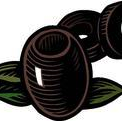 >
>
>
>
Every item appears once in the preference list.
All pairwise relations are complete, strict, and transitive.
Nicholas Mattei
NICTA and UNSW
Complete Orders with Indifference
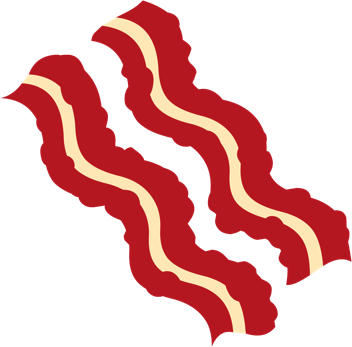 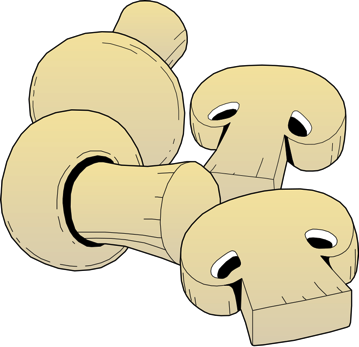 >
>
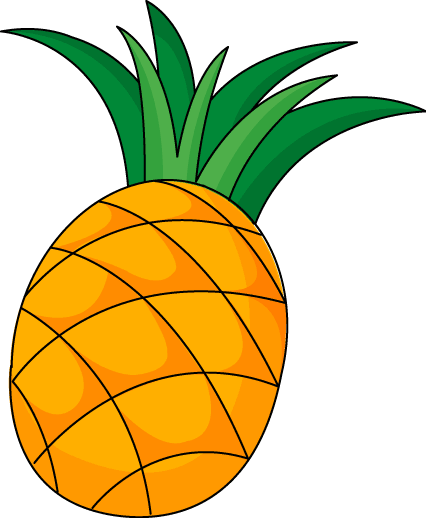 >
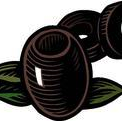 ~
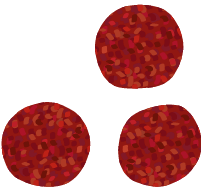 Every item appears once in the preference list.
Pairwise ties are present.
We denote indifference with the ~ operator.
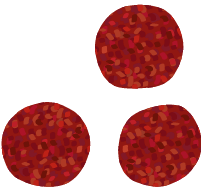 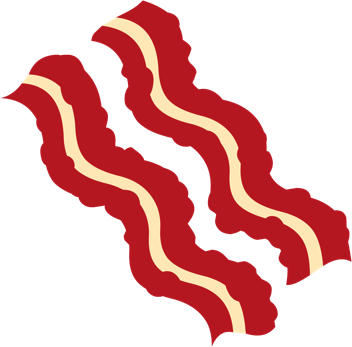 ~
Nicholas Mattei
NICTA and UNSW
Incomplete Orders with Indifference
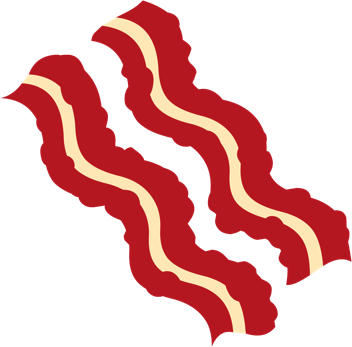 >
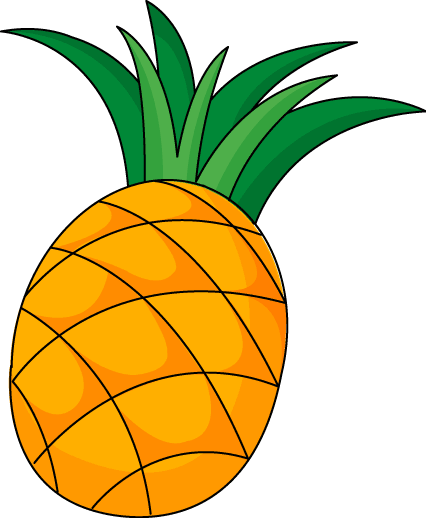 >
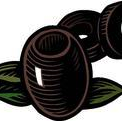 ~
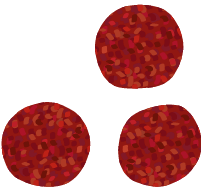 Not every item appears in the preference list.
Pairwise ties are present.
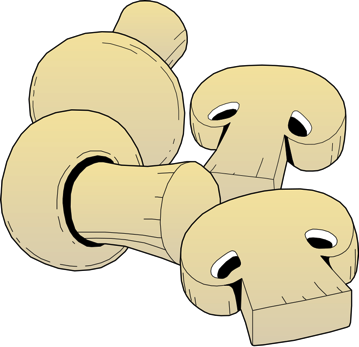 Nicholas Mattei
NICTA and UNSW
Complex Topping Options
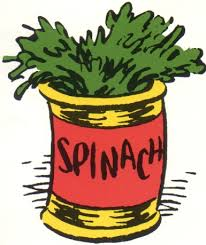 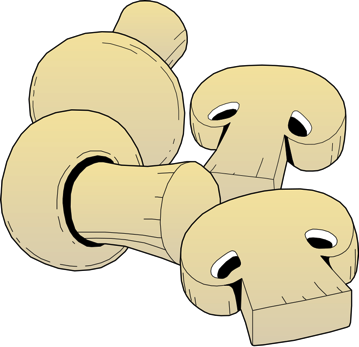 Veg
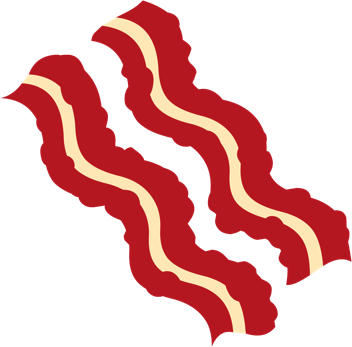 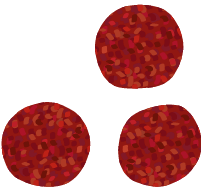 Meat
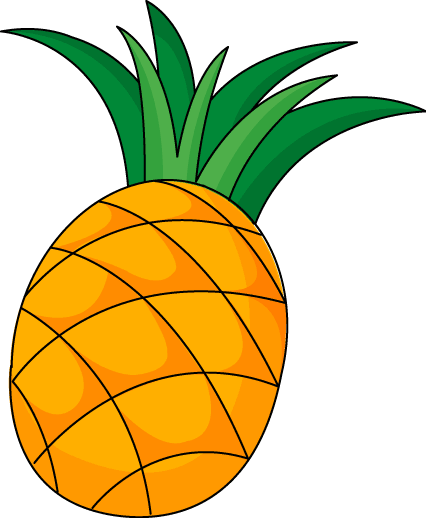 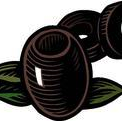 Extra
Nicholas Mattei
NICTA and UNSW
CP-Nets
[Spinach, Pepperoni ,Olives]
[Spinach, Pepperoni ,Pineapple]
Veg
[Mushroom, Pepperoni ,Olives]
[Spinach, Bacon, Pineapple]
Meat
[Mushroom, Pepperoni ,Pineapple]
[Spinach, Bacon, Olives]
[Mushroom, Bacon, Pineapple]
Extra
[Mushroom,Bacon,Olives]
Nicholas Mattei
NICTA and UNSW
Numerical Preferences (Utility)
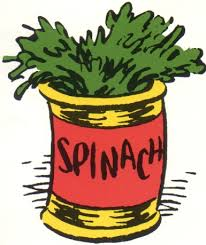 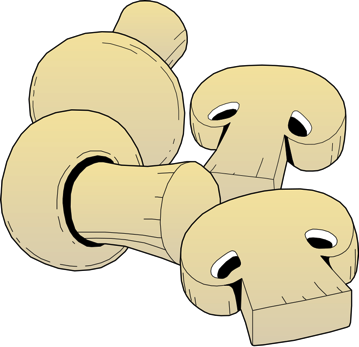 = 5.0
= 0.1
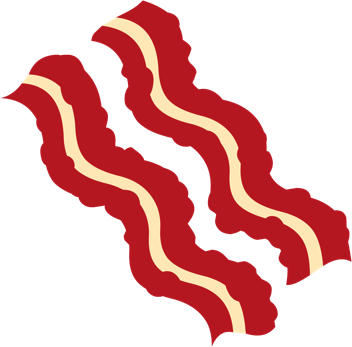 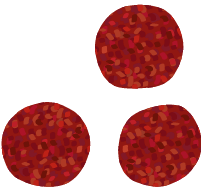 = 0.001
= 0.0
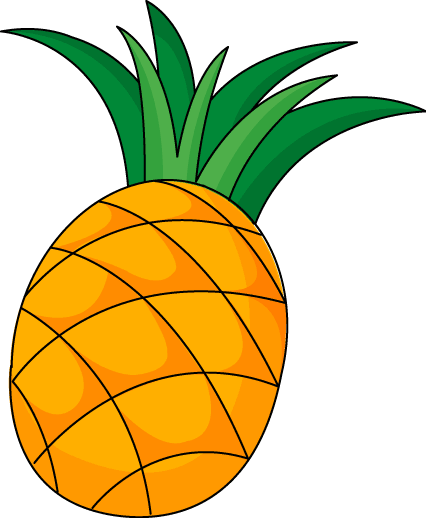 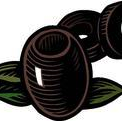 = 10.0
= 22.5764
Nicholas Mattei
NICTA and UNSW
[Speaker Notes: Complimentarities – make this more concrete on transition.]
Voting
In general, we define an election as:
A set of alternatives, or candidates C of size m.

A set of agents A  of size n. 
For each i in V a preference over C. 
All together, called a profile, P.

A resolute voting rule selects a single winner from C.

A voting correspondence selects a set of winners from C.

A social welfare function returns an ranking over C.
Nicholas Mattei
NICTA and UNSW
Assignment
In general, we define an assignment setting as:
A set of objects, O of size m.

A set of agents A  of size n. 
For each i in V a preference over O. 
All together, called a profile, P.

An assignment mechanism assigns the objects in O to A.

A fractional (randomized) mechanism assigns fractions (or probability mass) of the objects in O to A.
Nicholas Mattei
NICTA and UNSW
Coalitional Manipulation
Can an agent or group of agents misrepresent their preferences in such a ways as to obtain a better result?
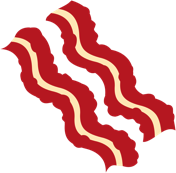 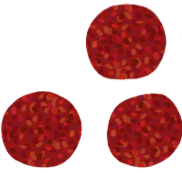 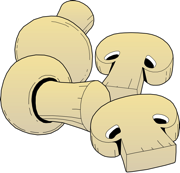 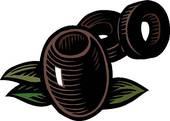 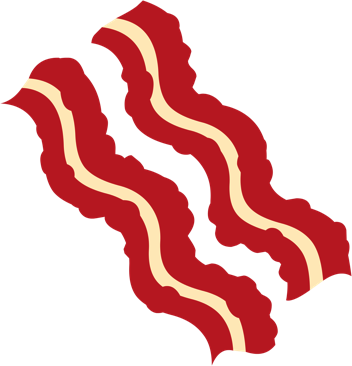 Bacon
Nicholas Mattei
NICTA and UNSW
Coalitional Manipulation
Can an agent or group of agents misrepresent their preferences in such a ways as to obtain a better result?
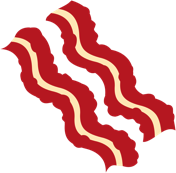 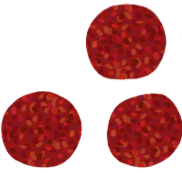 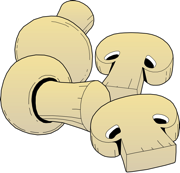 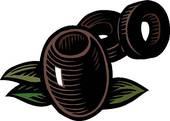 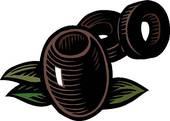 Olive!
Nicholas Mattei
NICTA and UNSW
Coalitional Manipulation
Can an agent or group of agents misrepresent their preferences in such a ways as to obtain a better result?

We generally make worst case assumptions:
Manipulator(s) know all.
Tie-breaking favors them.
Preferences are complete.
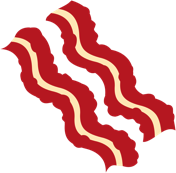 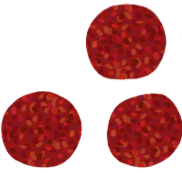 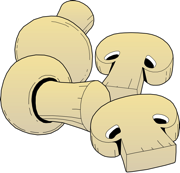 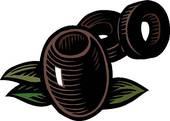 Nicholas Mattei
NICTA and UNSW
Coalitional Manipulation Results!
Many of these appeared in top AI (AAAI, IJCAI, etc.)
Thanks to Lirong Xia for the table!
Nicholas Mattei
NICTA and UNSW
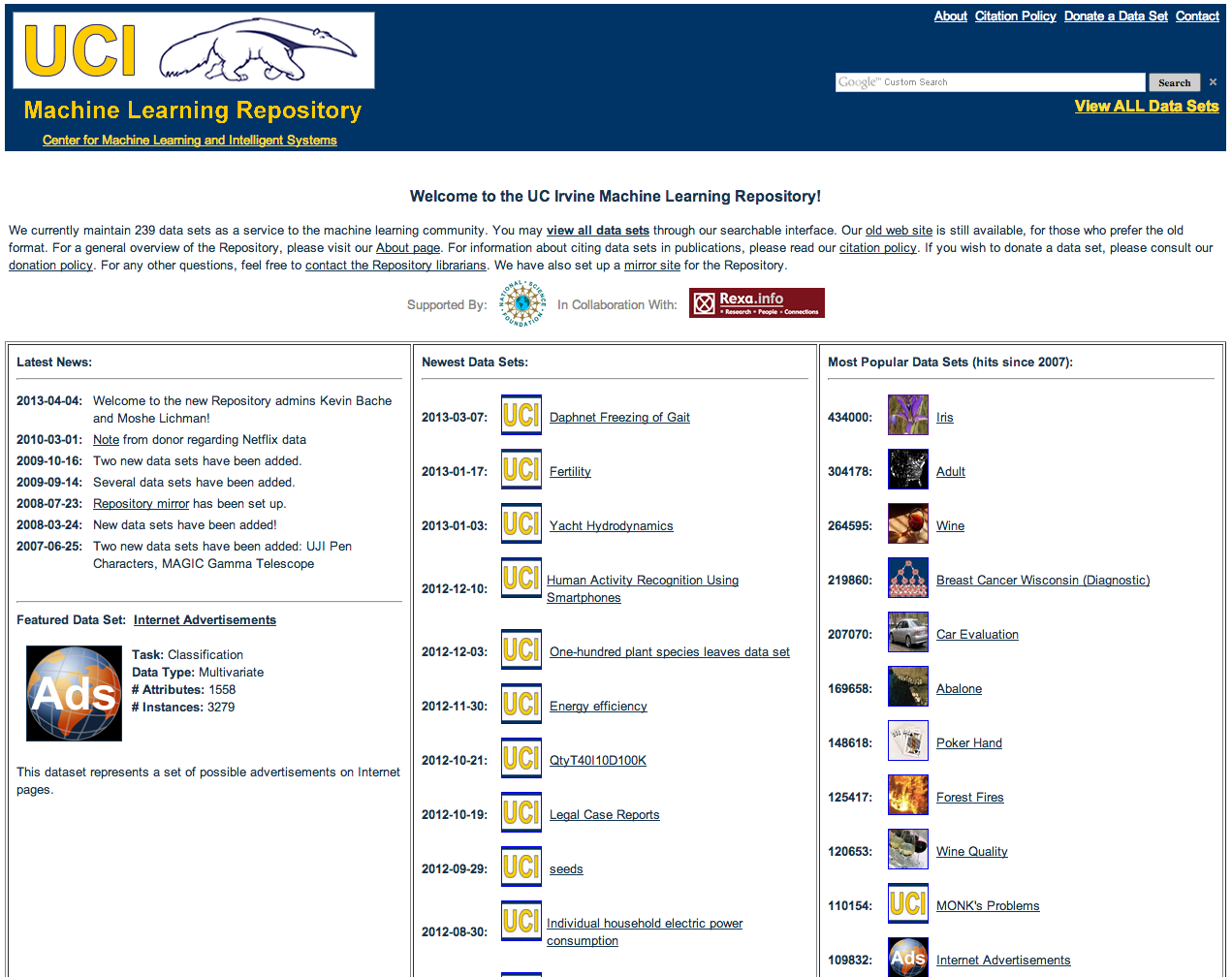 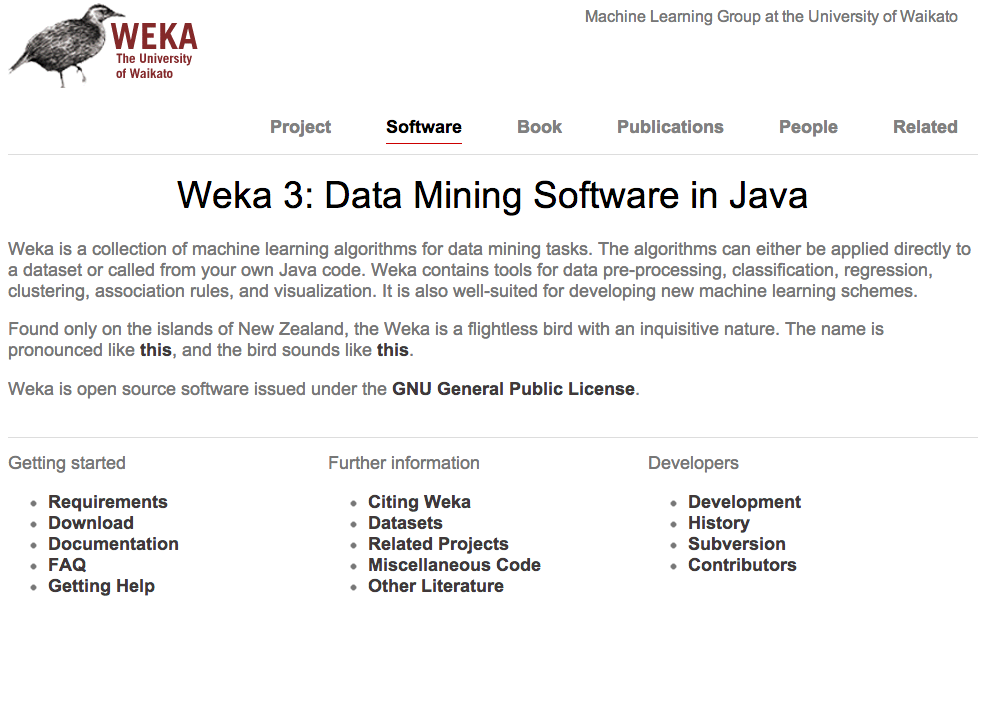 Nicholas Mattei
Data 61 and UNSW
[Speaker Notes: Other groups have these tool chains that allow deployed stuff.]
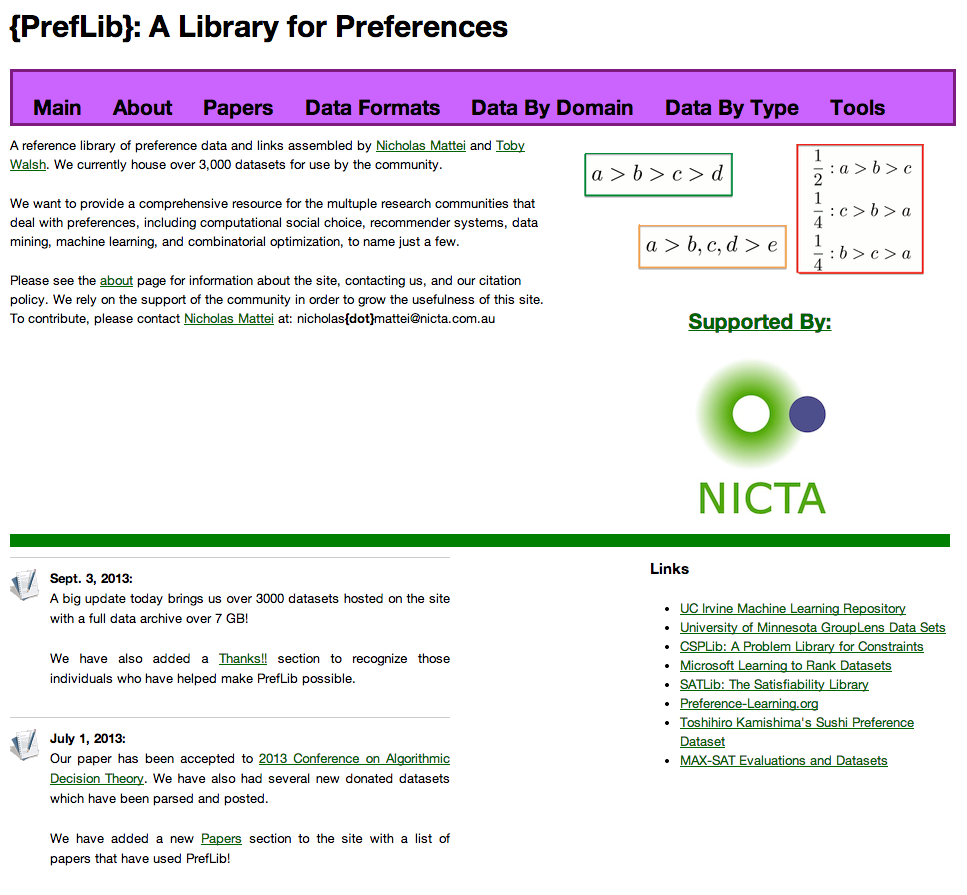 www.preflib.org
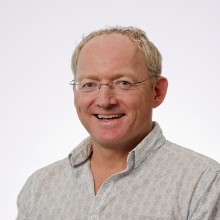 Toby Walsh
Nicholas Mattei
Data 61 and UNSW
[Speaker Notes: Mention data types; Election data, matching data, rating/combinatorial, numerical
Free and open
Tools as well]
Challenges
Variety
We need lots of examples from many domains.
 Elicitation
How do we collect and ensure quality? 
Modeling
What are the correct formalisms?
Over-fitting
Can we be too focused?
Privacy and Information Silos
Some data cannot or will not be shared…
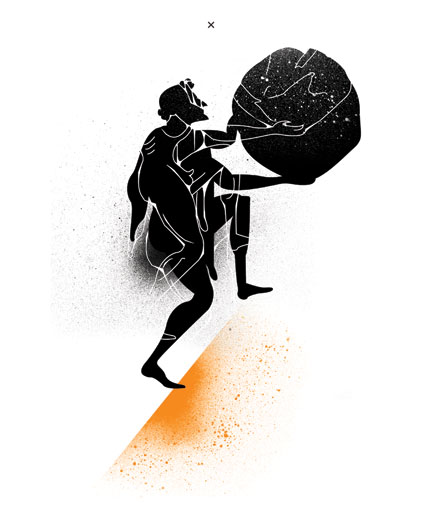 Nicholas Mattei
Data 61 and UNSW
Since March 2013
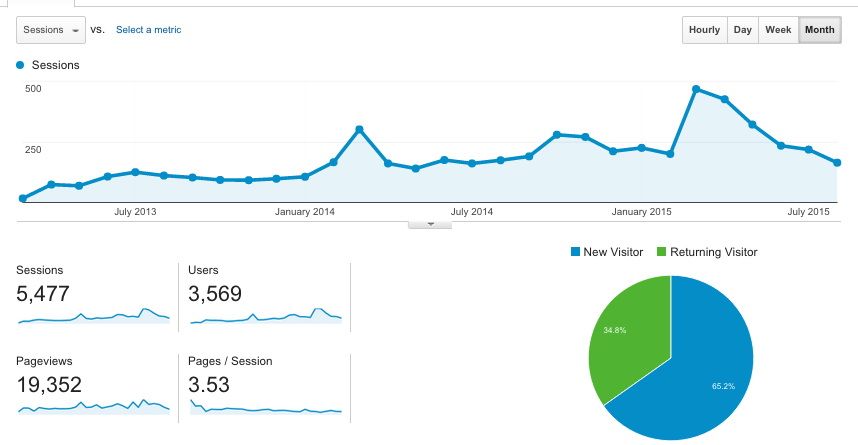 Nicholas Mattei
Data 61 and UNSW
[Speaker Notes: Highlight explore.]
Since March 2013
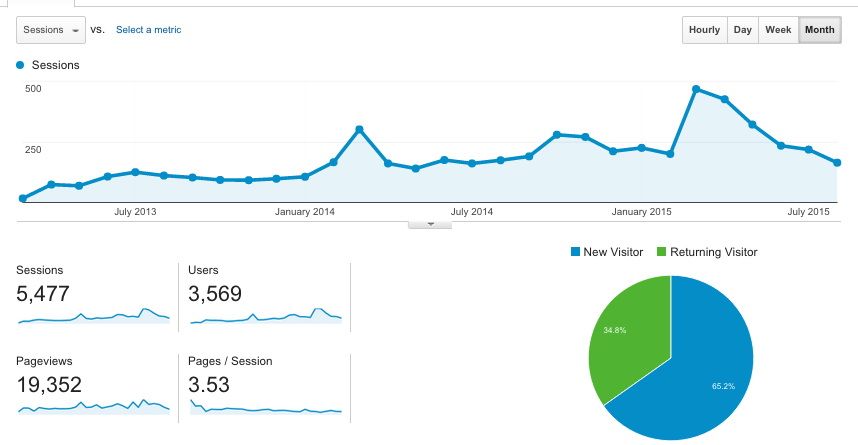 EXPLORE 2015
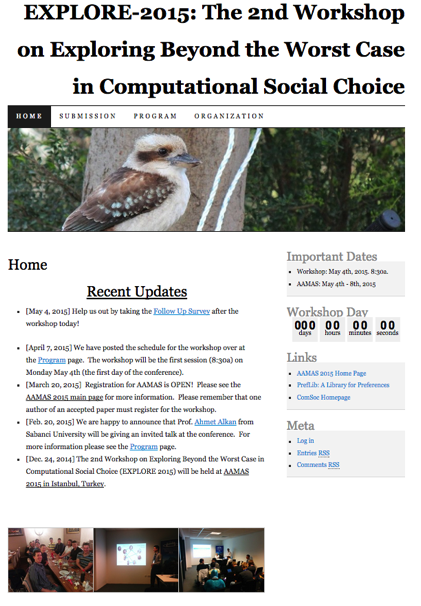 EXPLORE 2014
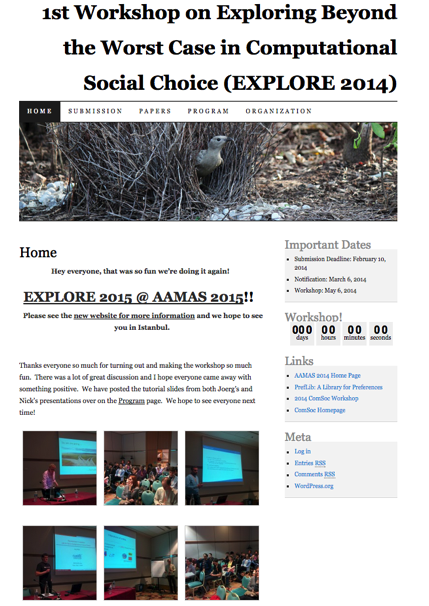 Nicholas Mattei
Data 61 and UNSW
[Speaker Notes: Highlight explore.]
Preferences and Data
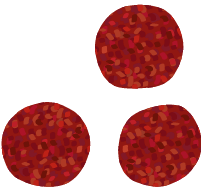 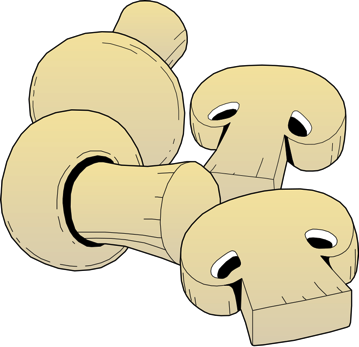 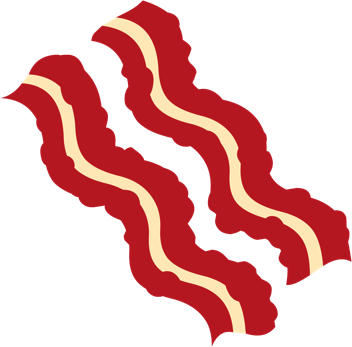 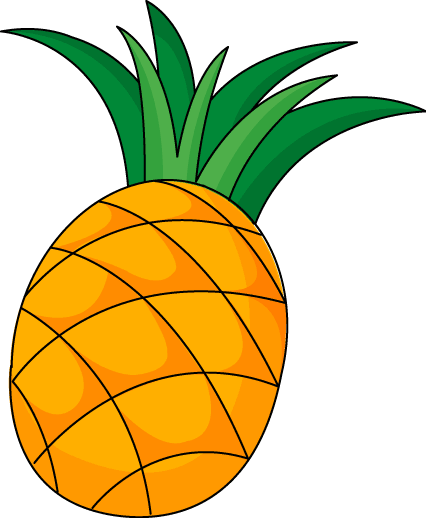 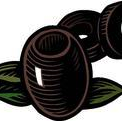 >
>
>
>
Every item appears once in the preference list.
All pairwise relations are complete, strict, and transitive.
Election and Matching data types.
Comma separated lists.
Nicholas Mattei
Data 61 and UNSW
Closer…
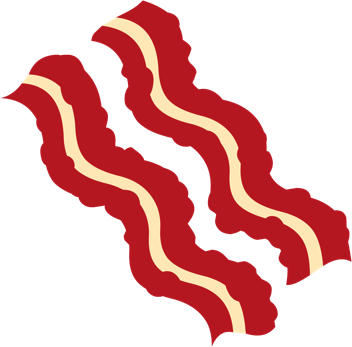 >
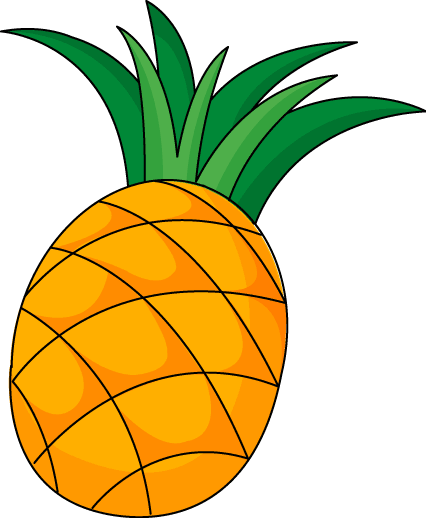 >
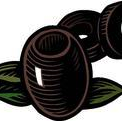 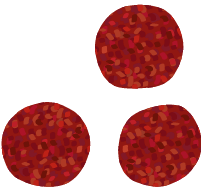 Not every item appears in the preference list.
Pairwise ties are present.
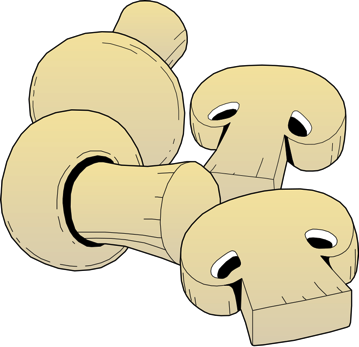 Nicholas Mattei
Data 61 and UNSW
Reality…
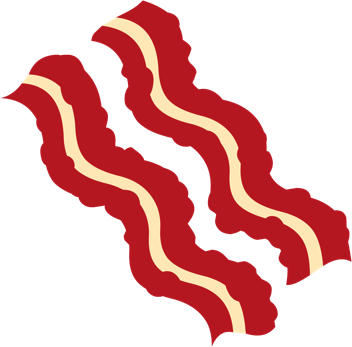 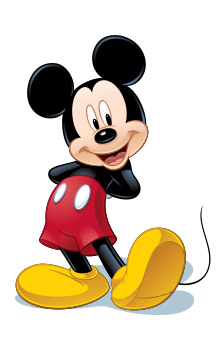 >
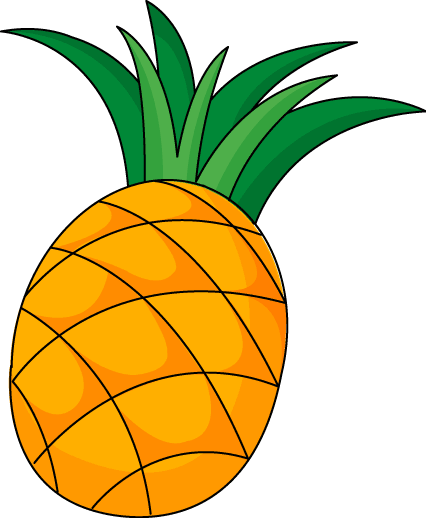 >
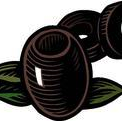 >
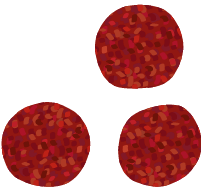 Not every item appears in the preference list.
Pairwise ties are present.
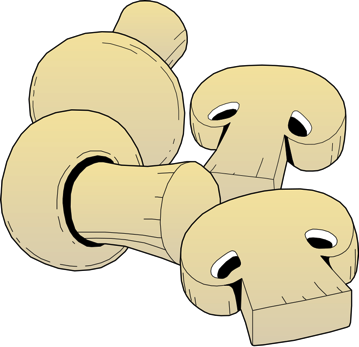 Nicholas Mattei
Data 61 and UNSW
Tools on GitHub
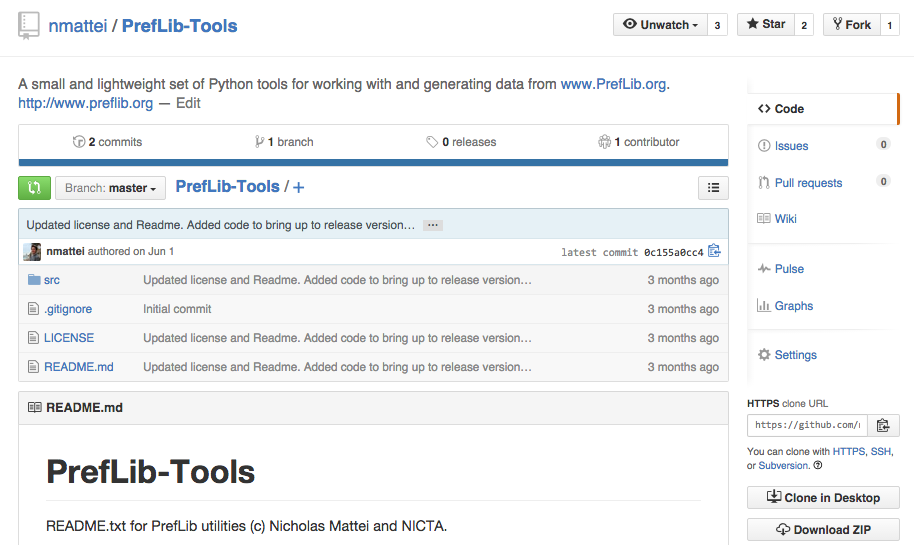 Nicholas Mattei
Data 61 and UNSW
[Speaker Notes: Read, write, modify, extend, domain, generate 6 standard models.]
Model Dependent Effects!
Behavioral aspects have substantial impact
No single peaked profiles in Preflib!
Majority of the orders are incomplete!
Youtube’s dropping of the star ratings system…
Dropping non-responders…

Pay particular attention to the domain!
Acutely aware of model dependence.
Use principled generators that map to domains of interest!
Nicholas Mattei
Data 61 and UNSW
[Speaker Notes: Remember where the data came from!!!]
Model Dependence and Allocation
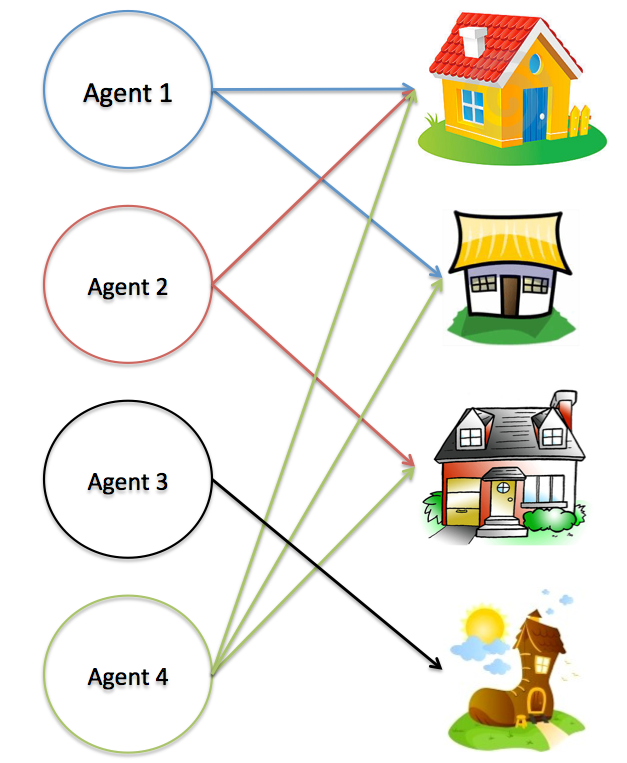 Elicitation methods are especially importation in allocation methods.

Most models can cause implicit or explicit trades between complexity, expressivity, and, quality.
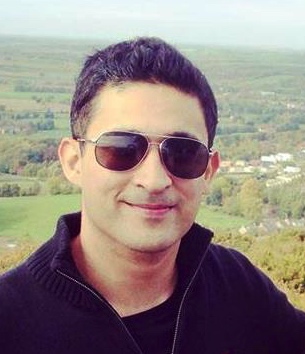 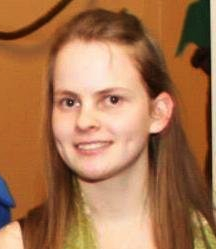 Haris Aziz
Renee Noble
Nicholas Mattei
Data 61 and UNSW
[Speaker Notes: And we do this all the time….]
Conference Paper Assignment!
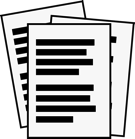 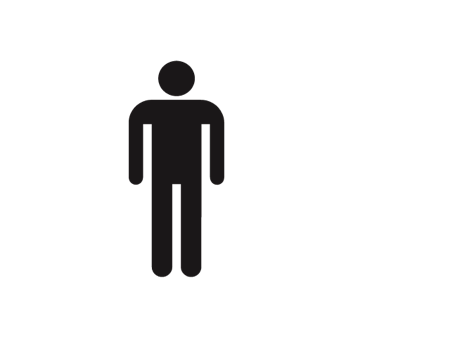 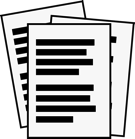 Each reviewer has a capacity.
Each paper has a capacity.
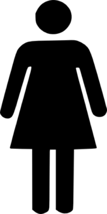 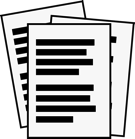 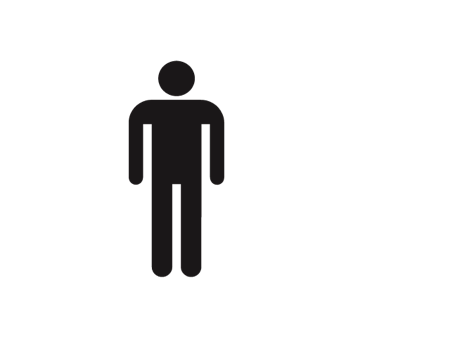 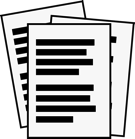 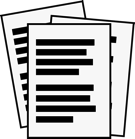 Reviewers
Papers
Group activity selection, task assignment…

Question: Really assigning Chores!
Nicholas Mattei
NICTA and UNSW
[Speaker Notes: This is why we allow negitive weights!]
Domain Restrictions
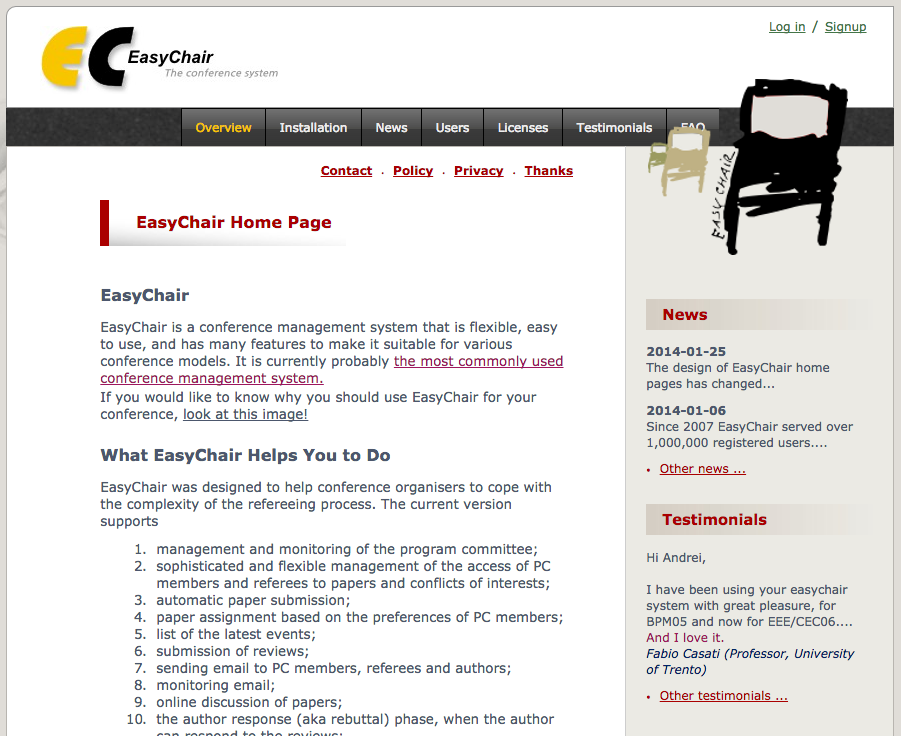 Nicholas Mattei
NICTA and UNSW
[Speaker Notes: Garg claims that: In fact, Easychair’s automatic assignment feature computes a maximum weight assignment w.r.t. the weight function w(i) = i.]
Domain Restrictions
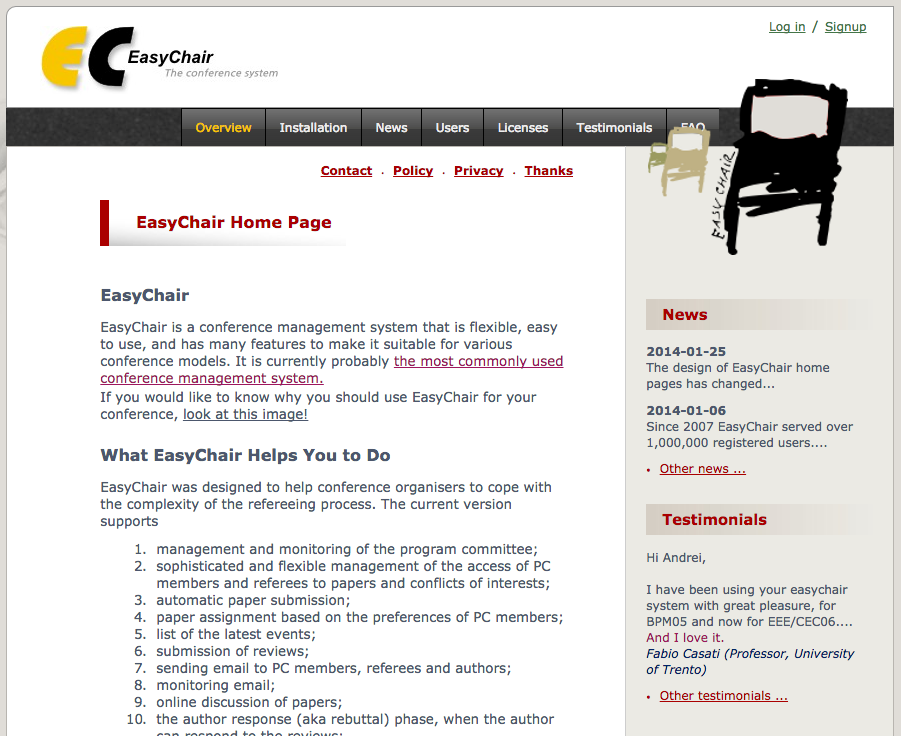 Black Box We do not provide information on how paper assignment in EasyChair is implemented. The information in Garg et.al. may be incorrect or out of date - none of the authors worked for EasyChair, they also had no access to the EasyChair code.Best regards,EasyChair Support Team
Nicholas Mattei
NICTA and UNSW
[Speaker Notes: Garg claims that: In fact, Easychair’s automatic assignment feature computes a maximum weight assignment w.r.t. the weight function w(i) = i.]
Ordering Lunch
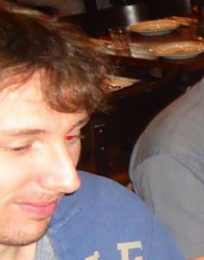 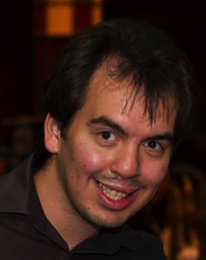 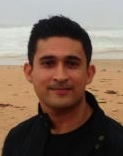 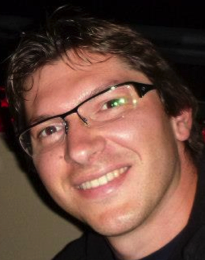 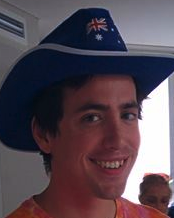 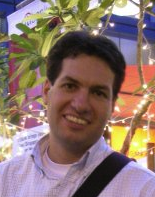 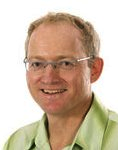 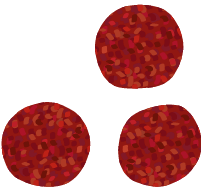 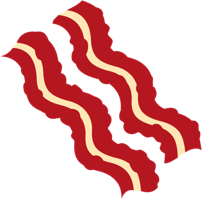 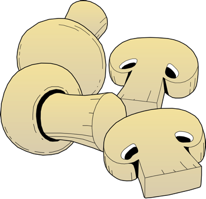 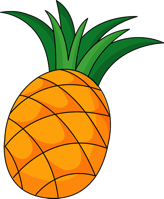 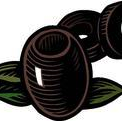 Nicholas Mattei
NICTA and UNSW
Models - Pessimistic
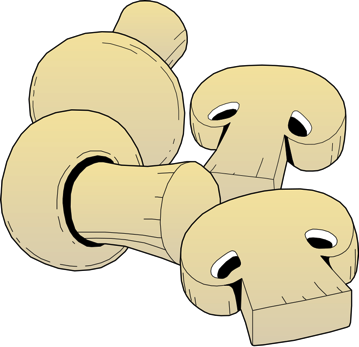 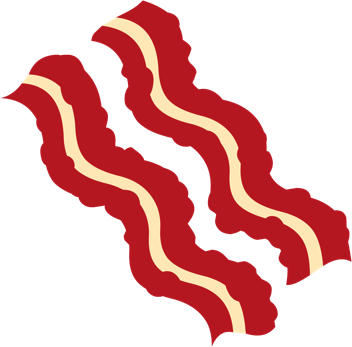 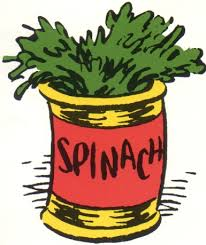 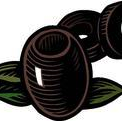 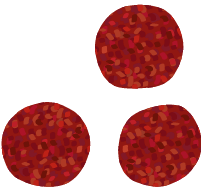 >
>
>
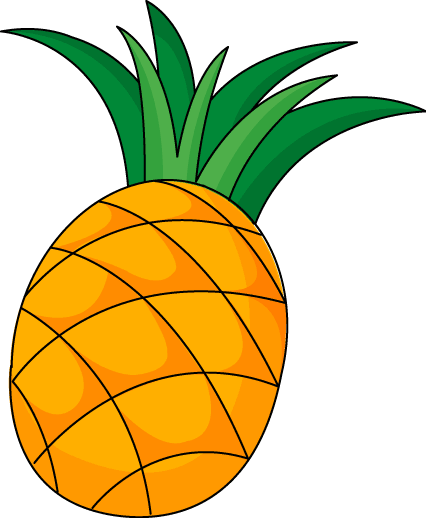 Nicholas Mattei
NICTA and UNSW
Models – Anchor and Adjust
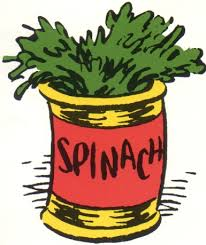 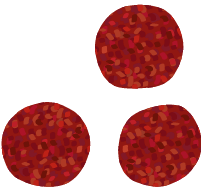 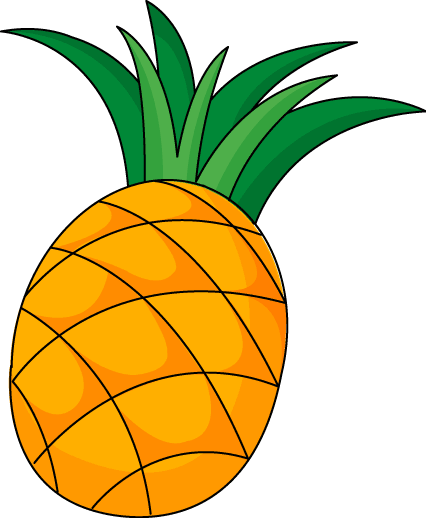 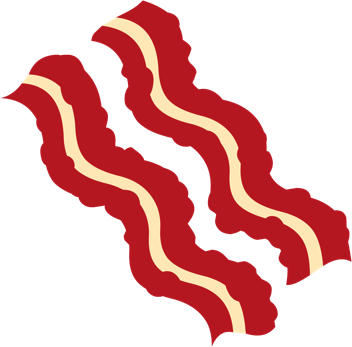 >
>
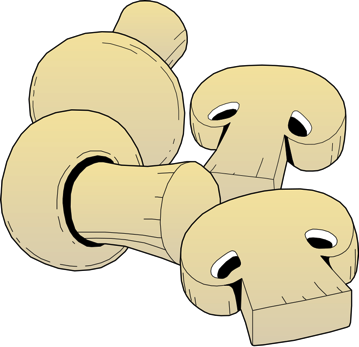 Nicholas Mattei
NICTA and UNSW
Ordering Lunch (Ranks)
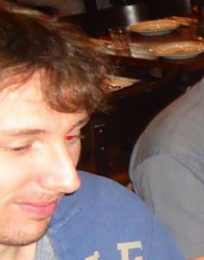 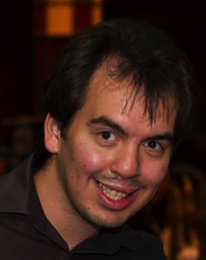 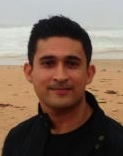 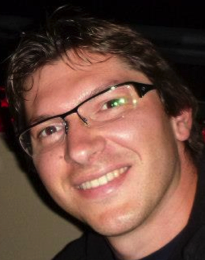 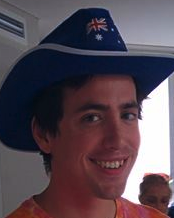 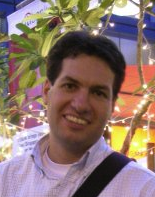 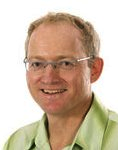 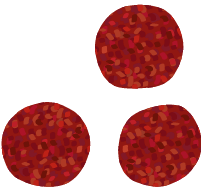 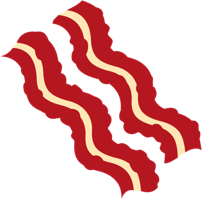 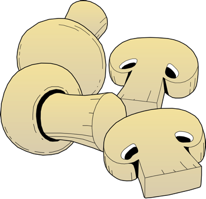 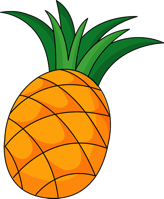 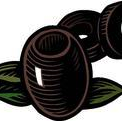 Nicholas Mattei
NICTA and UNSW
[Speaker Notes: Australian pineapples.]
Trade Space in Allocation
Allocations domains (esp. egalitarianism or fair share properties) seem interesting places to study model dependent effects.

Interesting direction for future work both axiomatically, computationally, and practically.
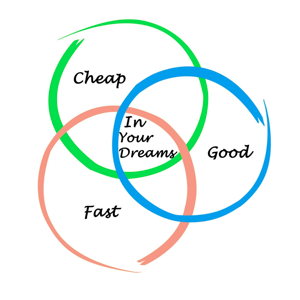 Nicholas Mattei
Data 61 and UNSW
Conclusions
Use theory, data, and experiment to develop and deploy solutions and enable new theory.

Exciting hard (computationally) and common (practically) problems yet to be explored in voting, resource allocation, and beyond.
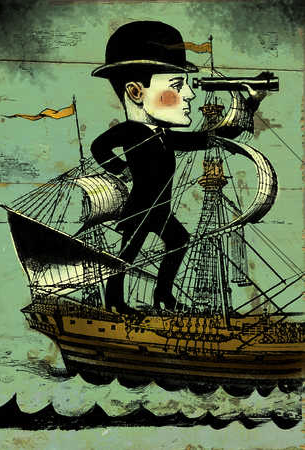 Nicholas Mattei
Data 61 and UNSW
Thanks!
Questions
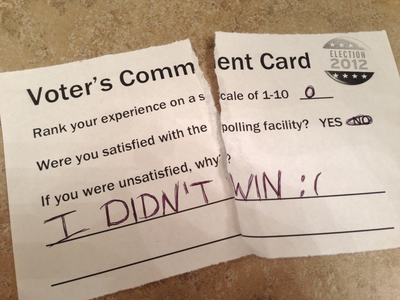 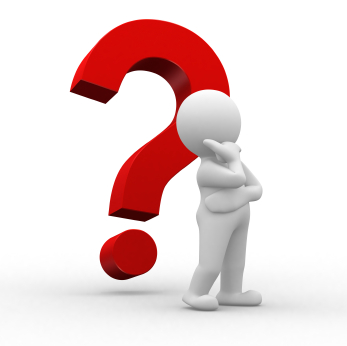 Comments
Nicholas Mattei
Data 61 and UNSW